Учитель информатики: Власенко Варвара Леонидовна
КГУ «ШГ №24 многопрофильного направления отдела образования акимата 
города Экибастуза»
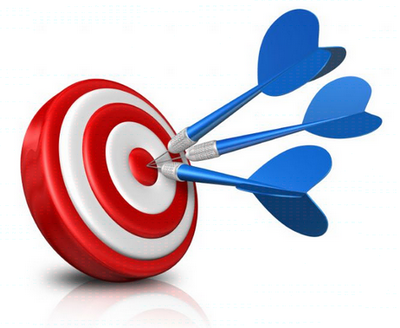 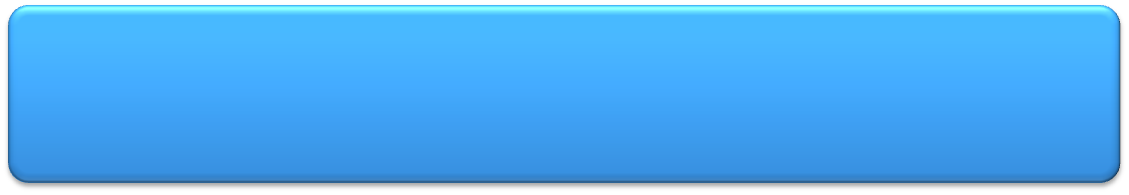 1. Объясняет термины «базы данных, запись, поле».
2.Называет области применения баз данных. 
3.Объясняет цель применения по типу баз данных.
4.Различает реляционную от нереляционной БД.
5. Создает табличную базу данных
9 класс

Раздел: 9.2.А Базы данных
Тема урока: База данных
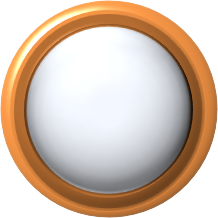 9.2.2.1  объяснять термины «базы данных, запись, поле».
Цели
обучения
Все учащиеся:
Объясняют термины «базы данных, запись, поле».
Большинство учащихся:
Называют области применения баз данных. 
Объясняют цель применения по типу баз данных.
Различают реляционную от нереляционной БД.
Некоторые учащихся:
Создают табличную базу данных.
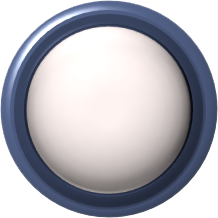 Цели 
урока
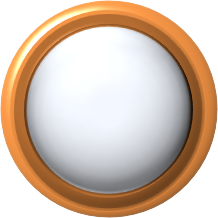 Критерии 
оценивания
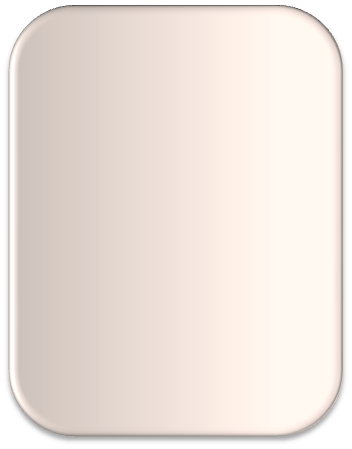 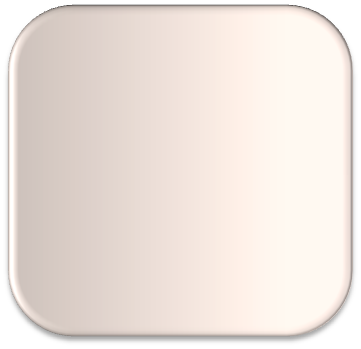 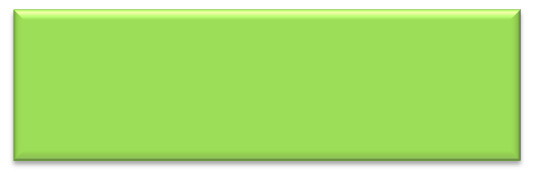 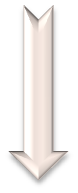 Методы дифференциации 
осуществляются через
 цели и задания
Методы активного обучения
Середина урока
Конец урока
Начало урока
Методы и приемы
Методы и приемы
Методы и приемы
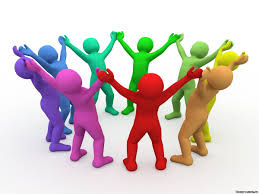 Прием «Приветствие разных народов мира»
Метод 
«Мозговой штурм -Вrainstorm » 
(парная работа)
Прием: «Цвет стикера»
(групповая работа)
Метод «Джигсо»
(групповая работа)

Метод таксономии Блума
(групповая/парная работа)
Физминутка. Здоровьесберегающая гимнастика для глаз

Рефлексия 
«Синквейн»
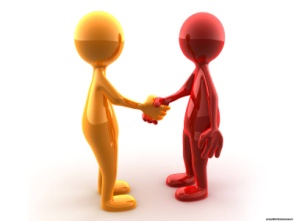 ФО Лист самооценивания 
и взаимооценивания
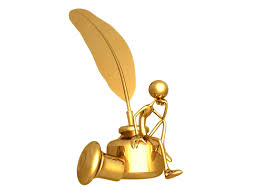 ФО Метод:Словесная ценка
ФО Синквейн
ФО Самооценивание 
«Плюс, минус»
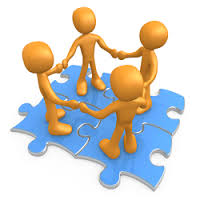 Методы дифференциации
Таксономия Б.Блума
Таксономия обозначает такую классификацию и систематизацию объектов, которая построена на основе их естественной взаимосвязи и использует для описания объектов категории, расположенные последовательно, по нарастающей сложности.
В когнитивную (познавательную) область входят цели от запоминания и воспроизведения изученного материала до решения проблем, в ходе которого необходимо переосмыслить имеющиеся знания, строить их новые сочетания с предварительно изученными идеями, методами, процедурами (способами действий), включая создание нового. Сюда относится большинство целей обучения, выдвигаемых в программах, учебниках, в повседневной практике учителей.
Основные категории учебных целей в когнитивной области – таксономия, разработанная под руководством известного американского ученого Б. Блума.
Самооценивание «Плюс, минус»
КРАТКОСРОЧНЫЙ ПЛАН